1
(урок 3)
Неограниченные  возможности  для людей  с  инвалидностью
Задачи и цели урока:
- Обсудить тему неограниченных возможностей;- Определить, где могут работать, в каких видах спорта могут участвовать люди с инвалидностью;- Обсудить, как тактично, этично общаться с людьми с инвалидностью;
Формат урока: игра, для этого разбиваем класс на 5 команд.
3
Игра "Верю - не верю"
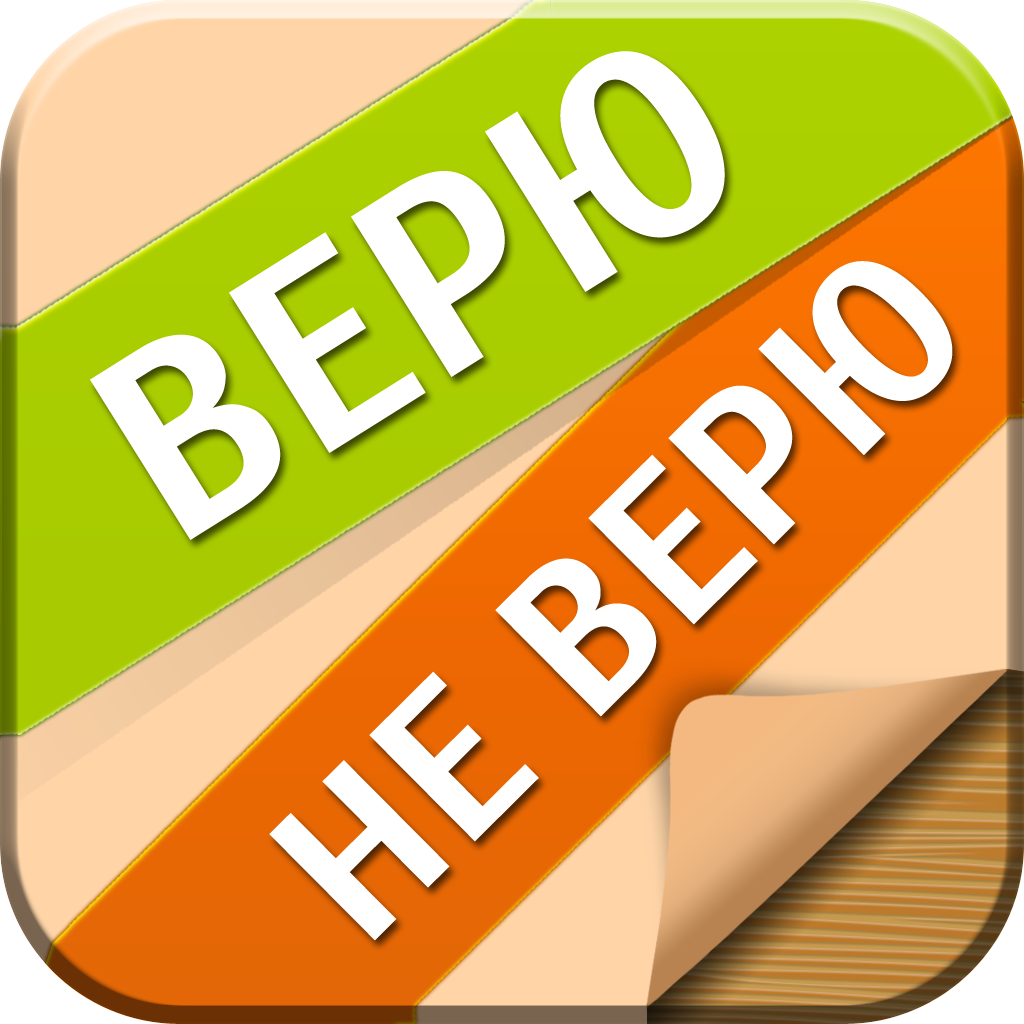 Каждая группа поднимает ответ на вопрос ведущего в видекарточки «ВЕРЮ» или «НЕ ВЕРЮ».
Аргументирует свой ответ.
За правильный ответ - 1 балл;
За правильный ответ с аргументированием своей позиции - 2 балла;
За не правильный ответ - 0 баллов.
👉
👉
👉
[Speaker Notes: Картинка с сайта http://yandex.by/clck/jsredir?from=yandex.by]
4
вопросы ведущему для игры "Верю - не верю"
4. Неслышащие люди могут танцевать. (Верно)5. Человек с инвалидностью может быть знаменитым художником, ученым, артистом. (Верно)
6. Ребята с инвалидностью могут быть хорошими друзьями. (Верно)
Невидящие люди могут работать на компьютере. (Верно)
2. Человек с инвалидностью был в космосе. (Не верно)
3. Человек с инвалидностью может быть президентом. (Верно)
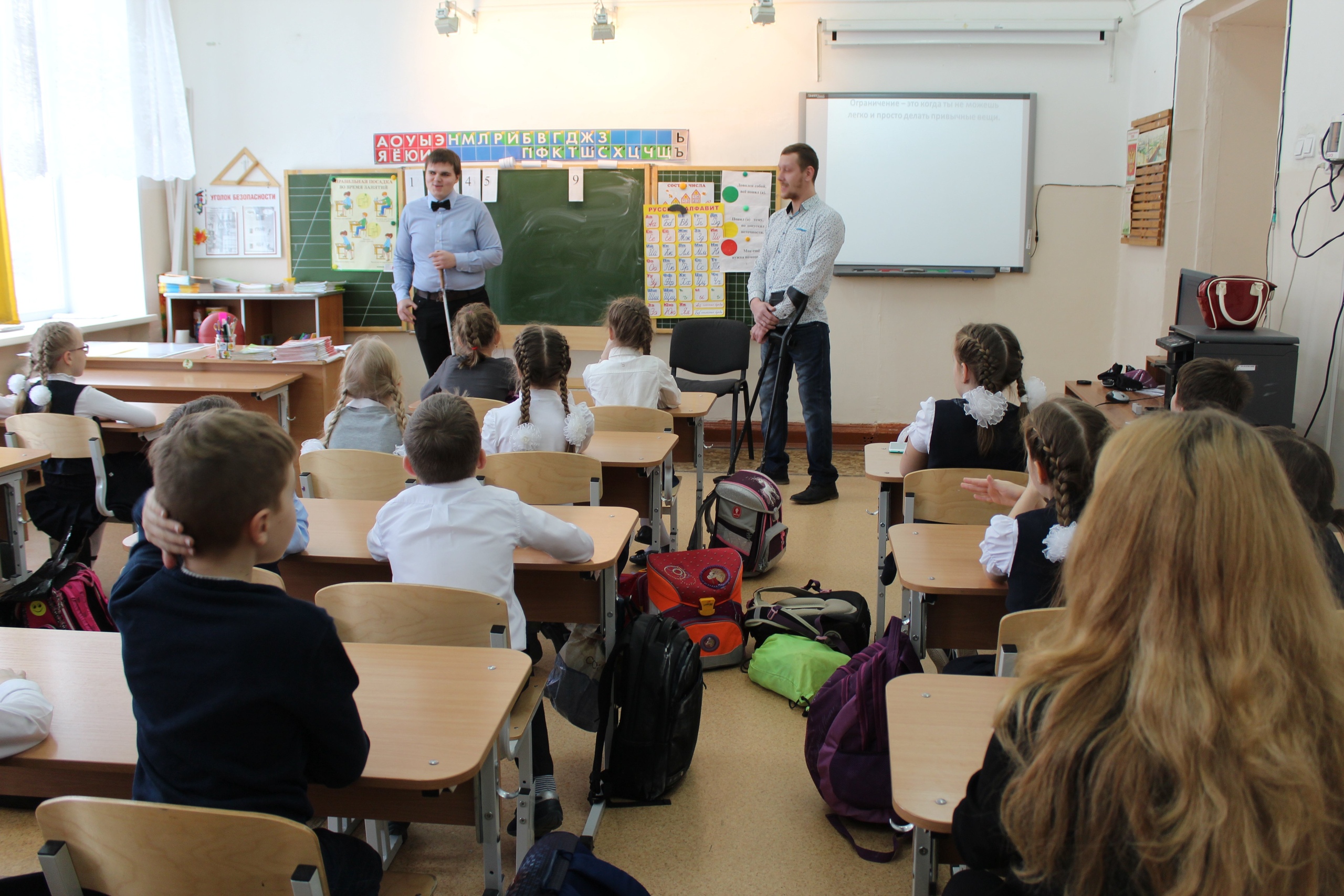 5
Игра "Биржа труда".
Цель: За 3 минуты как можно больше написать видов деятельности, где люди с инвалидностью могут проявить себя. 

Каждый правильный ответ оценивается в 1 балл.Каждой команде предлагается обсудить свой тип инвалидности:
1 команда: передвигающийся на инвалидной коляске;2 команда: незрячий человек;3 команда: неслышащий человек
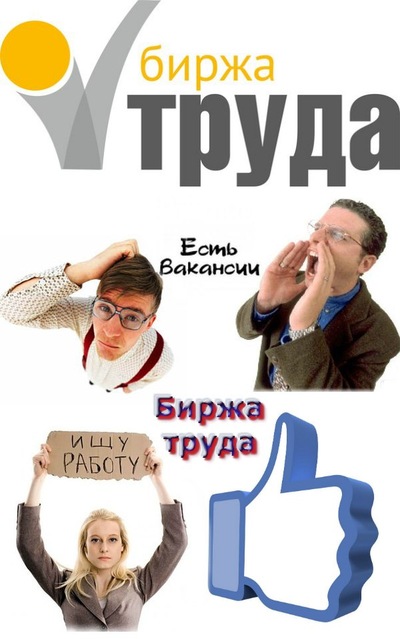 4 команда: человек без рук;5 команда: человек без ног.
[Speaker Notes: Картинка с сайта http://yandex.by/clck/jsredir]
6
Игра "Этика".
Цель: Выбрать правильный ответ из 3-х вариантов по теме этики взаимодействия с людьми с инвалидностью.
Каждая группа отмечает правильный номер ответа на заранее заготовленных шаблонах .

Правильный ответ засчитывается команде как один балл.
7
Пример утвержденияКак правильно говорить:
1. Псих

2. Сумасшедший
3. Человек с особенностями психического развития
4. Душевнобольной
8
альтернативные задания.
Задание 1: Нарисуйте маршрут от вашего дома до школы, отметьте возможные препятствия для людей с инвалидностью на этом маршруте.
Задание 2: Нарисуйте школу будущего, где учиться будет удобно всем. Презентуйте свой проект.